Meeting the Challengesof Today’s Endowment Strategies
An Inside Higher Ed webcast
Monday, December 10
2 p.m. Eastern
Presenters
Scott Jaschik, editor, Inside Higher Ed scott.jaschik@insidehighered.com
Rick Seltzer, reporter, Inside Higher Ed rick.seltzer@insidehighered.com
The Broader Economic Context
Most public colleges and universities face limited growth (if any) in state appropriations.
Most private colleges have difficulty attracting students who have ability/will to pay full costs.
Demographic shifts will decrease number of potential students for most colleges
The Broader Endowment Context
Wide variation among colleges (from under $100,000 to nearly $40 billion)
Wide variation in importance to budget
Wide variation in risk tolerance
Trends in Average Returns
The Wealthy Get Wealthier
--NACUBO / CommonFund
At the Top
--NACUBO / CommonFund
Total Value
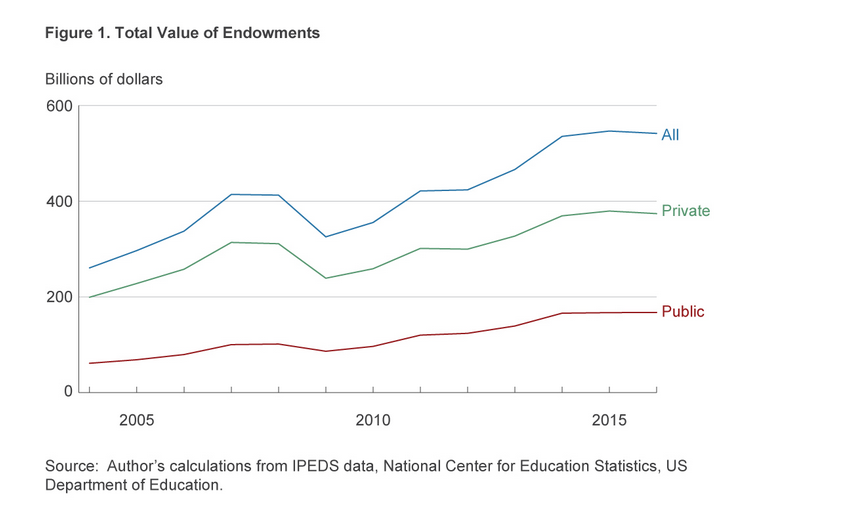 --Federal Reserve of Cleveland
Endowment Per Student
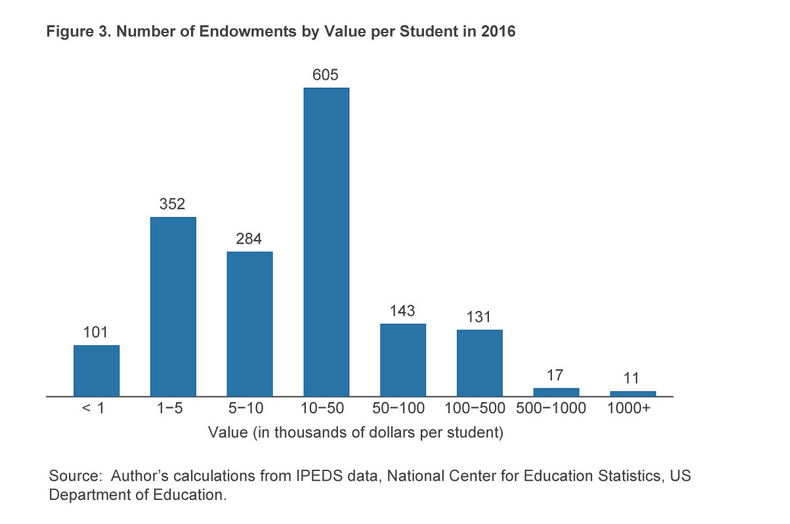 --Federal Reserve of Cleveland
Yale’s Wins and Harvard’s Losses(Small Gains = Losses)
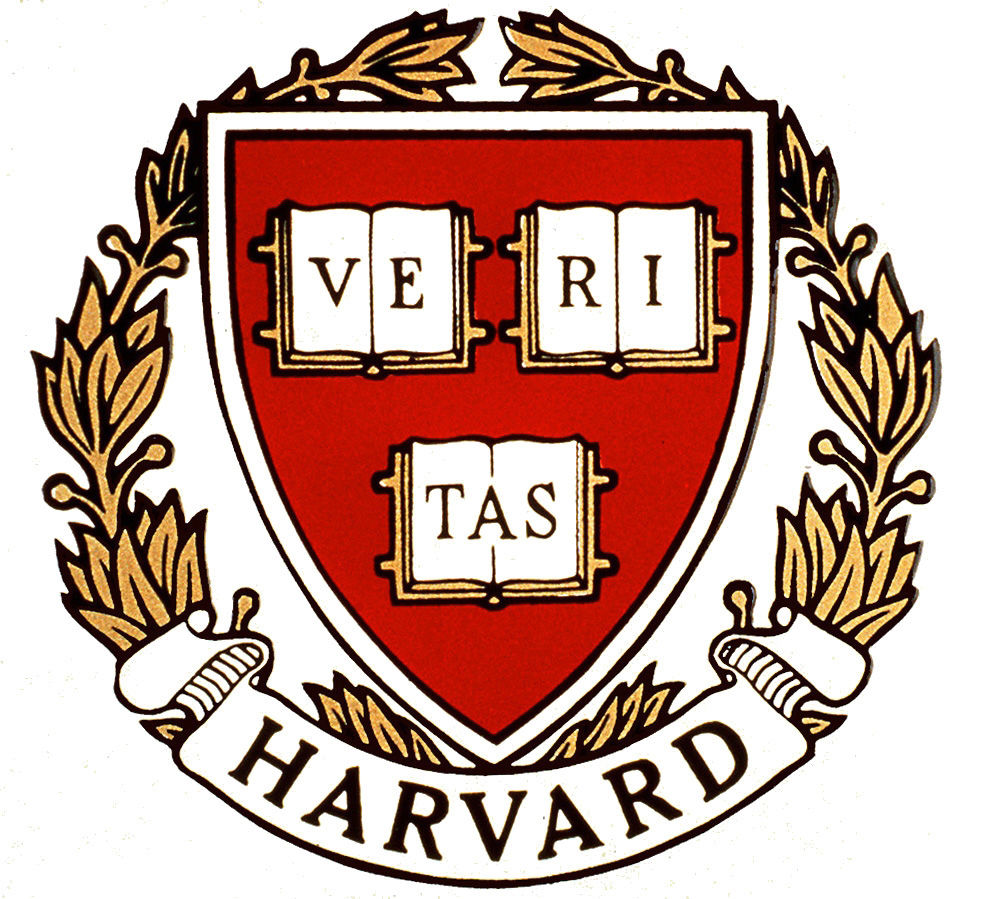 How Small Endowments Sometimes Outperform the Big Names
Going for Gold
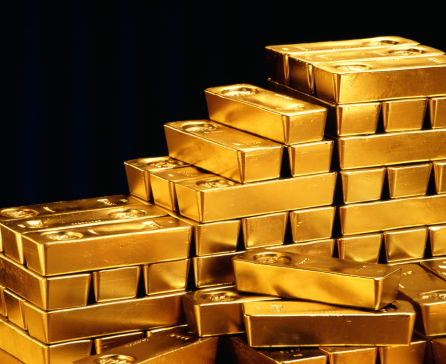 --Getty Images
Reasons for Worry
--Getty Images
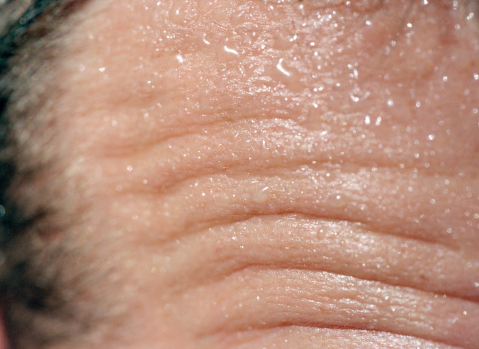 Spending Rates
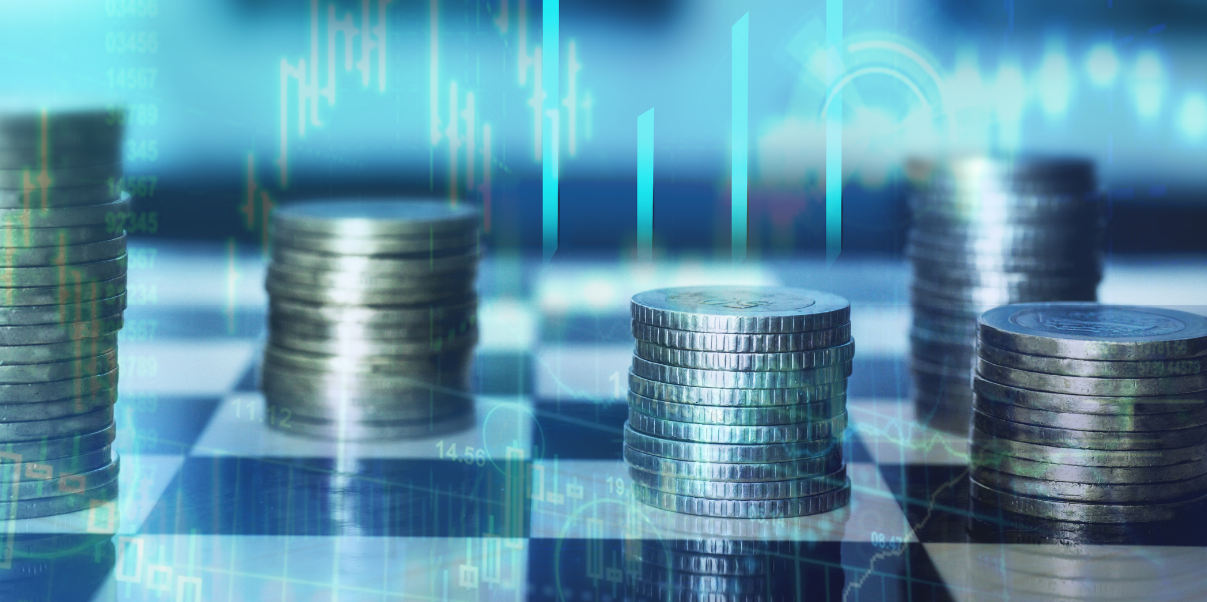 --iStock
The Contrarian Argument Against Building Up Endowments
New Ethical Debates
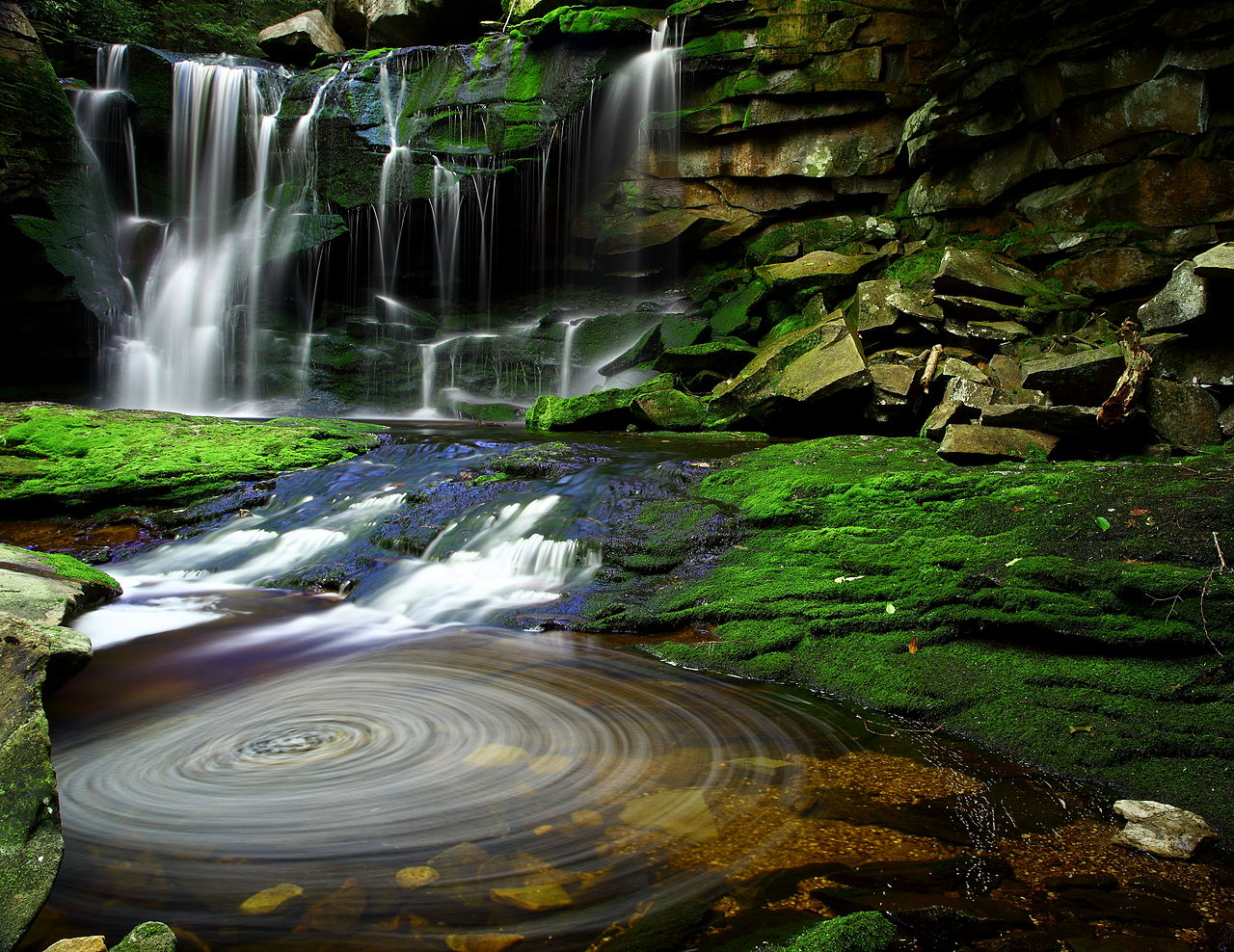 Pundits Eye Endowments
The Endowment Tax: The Grassley Questions and Impact
Some of the wealthiest colleges and universities upped spending on student aid.
Stock market crash hit wealthy universities hard and shifted discussion.
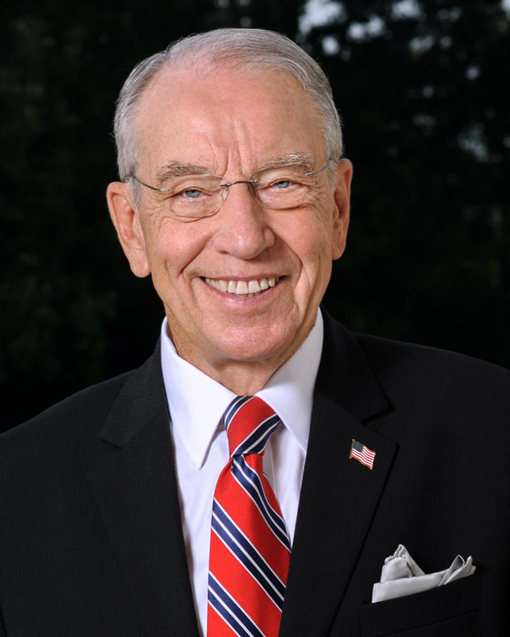 The Reed Proposals
Require colleges with endowments > $1 billion to using at least 25 percent of gains "to reduce the costs of attendance for students from middle- and working-class families." Those that fail to do so would face taxes on earnings.
Require colleges to report more information -- and make it easier to find -- about benefits provided to senior officials.
Require colleges to submit plans to assure that tuition increases at less than the rate of inflation. Rewards and penalties would be established for those that succeed or fail at their plans.
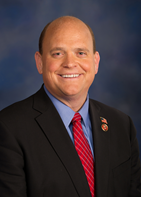 Lazy Rivers, Relevant or Not
Final Version of Tax Bill
1.4 percent excise tax on net investment income at an estimated several dozen private colleges and universities. 
The tax will apply to institutions with at least 500 students and net assets of $500,000 per student. 
Waiting for regulations.
What’s Ahead, If Law Stands
The Idea Spreads
Q&A
Your questions
Ideas for coverage
With Thanks …
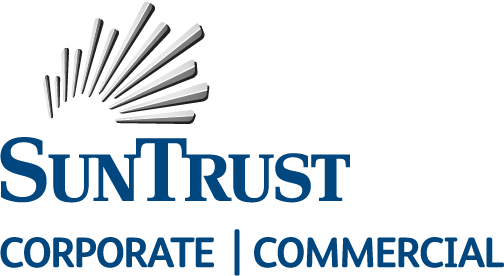